KATIR=AT+EŞEK
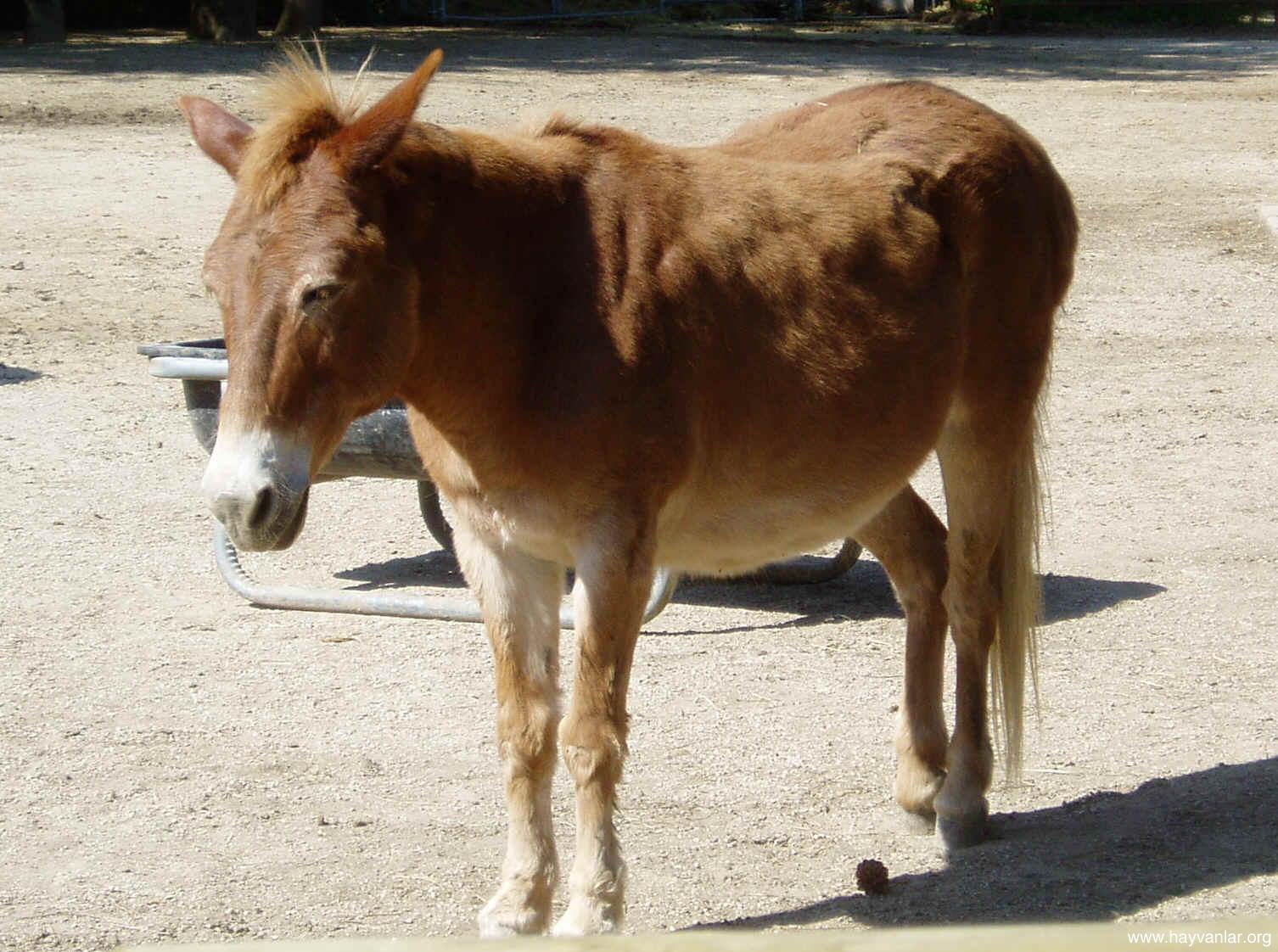 KATIR
KURT KÖPEĞİ=KURT+KÖPEK
KURT KÖPEĞİ
BOSTWANA TOSTU=KOYUN+KEÇİ
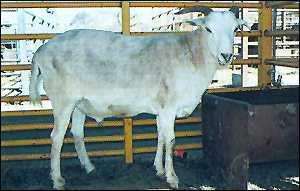 BOZ KUTUP AYISI=BOZ AYI +KUTUP AYISI
BUFALO=SIĞIR+İNEK
CAMA=LAMA+DEVE
LEOPAN=LEOPAR+ASLAN
LİGER=ASLAN+KAPLAN
LİGER=TİGON=KASLAN
LİGER=KASLAN
SAVANNAH=YABANİ KEDİ+EV KEDİSİ
ZEBROİD=ZEBRA+AT